Prever o futuro:
É suficiente para o sucesso na gestão de fundos?
SEMINÁR  O
INVESTIMENTOS
AEPREMERJ
Rodrigo Moraes
Performe Investimentos
Graduado em Economia pela Cândido Mendes
Pós- graduado em arte e Filosofia pela PUC
Agente Autônomo de Investimentos
Sócio da Performe Investimentos
PREPARE-SE PARA UMA REVELAÇÃO
Um estudo exclusivo do comportamento do MERCADO AMERICANO e que pode replicado em qualquer mercado.
Contexto histórico(1928 a 2022)
Contexto histórico (desde 1928)
Observamos que o índice da bolsa americana ao longo do tempo apresentou uma boa performance.
Observamos que o índice da bolsa americana ao longo do tempo apresentou uma boa performance.
Então vamos procurar um GÊNIO dos investimentos, um vidente, para entregar resultado melhor que o SP&500!
Prever o futuro seria suficiente para obter o sucesso na gestão de fundos?
Prever o futuro seria suficiente para obter o sucesso na gestão de fundos?
E se alguém pudesse prever consistentemente as melhores ações para os próximos 5 anos?
Prever o futuro seria suficiente para obter o sucesso na gestão de fundos?
E se alguém pudesse prever consistentemente as melhores ações para os próximos 5 anos?
Na sua cabeça deves estar pensando: 
Hummm... Preciso de um gestor que tenha essa competência, pois ficarei tranquilo(a) com os investimentos do RPPS por muito tempo.
Você já parou para pensar se, por algum milagre, alguém pudesse prever com 100% de precisão as ações que vão performar melhor nos próximos cinco anos?
Seria um sonho para qualquer investidor.
No entanto, você ficaria surpreso ao saber que, em teoria, levaria à demissão desta pessoa pelos cotistas.
No entanto, você ficaria surpreso ao saber que, em teoria, levaria à demissão desta pessoa pelos cotistas.
Como assim?
A análise tomou como base o retorno bruto de cinco anos, incluindo dividendos, das 500 maiores empresas americanas. Criaram-se portfólios de 50 empresas, todos eles ponderados por market-cap (valor de mercado) e rebalanceados a cada cinco anos desde 1927 até 2016.
Metodologia de Reequilíbrio
do Portfólio Hipotético
Reequilíbrio Quinquenal
O portfólio é reequilibrado no início de cada período de cinco anos, começando em 1º de janeiro de 1927.
Metodologia de Reequilíbrio
do Portfólio Hipotético
Reequilíbrio Quinquenal
O portfólio é reequilibrado no início de cada período de cinco anos, começando em 1º de janeiro de 1927.
Manutenção do Portfólio
Cada configuração da carteira é mantida por um período de cinco anos antes do próximo reequilíbrio.
Metodologia de Reequilíbrio
do Portfólio Hipotético
Reequilíbrio Quinquenal
O portfólio é reequilibrado no início de cada período de cinco anos, começando em 1º de janeiro de 1927.
Manutenção do Portfólio
Cada configuração da carteira é mantida por um período de cinco anos antes do próximo reequilíbrio.
Exemplo de Cronograma
Primeira carteira: 1º de janeiro de 1927 a 31 de dezembro de 1931.
Segunda carteira: 1º de janeiro de 1932 a 31 de dezembro de 1936.
E assim por diante, a cada cinco anos.
Metodologia de Reequilíbrio
do Portfólio Hipotético
Reequilíbrio Quinquenal
O portfólio é reequilibrado no início de cada período de cinco anos, começando em 1º de janeiro de 1927.
Manutenção do Portfólio
Cada configuração da carteira é mantida por um período de cinco anos antes do próximo reequilíbrio.
Exemplo de Cronograma
Primeira carteira: 1º de janeiro de 1927 a 31 de dezembro de 1931.
Segunda carteira: 1º de janeiro de 1932 a 31 de dezembro de 1936.
E assim por diante, a cada cinco anos.
Natureza Teórica
Este portfólio é hipotético e não investível, pois exigiria conhecimento prévio 100% preciso do desempenho das 500 principais ações nos próximos cinco anos.
Operações realizadas no Brasil
Qual o objetivo desse estudo?
Essencialmente uma viagem hipotética, um experimento pensado para entender o que um investidor de longo prazo que pudesse prever o futuro realmente alcançaria.
O esperado se confirma!!
Um investidor de longo prazo que pudesse prever o futuro realmente alcançaria ótimo retorno.
O portfólio que tinha conhecimento prévio do retorno futuro das ações, obteve um desempenho espetacular, rendendo cerca de 29% ao ano.
Operações realizadas no Brasil
Agora vou curtir e ficarei bem tranquilo...
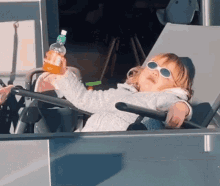 Operações realizadas no Brasil
Agora vou curtir e ficarei bem tranquilo...
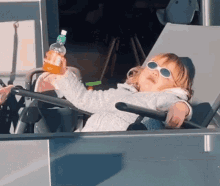 Nada disso!
-21,53
-24,61
-26,94
-27,69
-30,81
-38,54
-39,51
-40,75
-75,94%
Mesmo o “portfólio perfeito” trouxe uma quantidade surpreendente de desafios e dores de cabeça para seus investidores.
Vamos fazer uma analise do
comportamento dessa carteira
1. Reveses Significativos
O portfólio experimentou períodos de severas quedas, com a pior delas atingindo um declínio de 76%.
Vamos fazer uma analise do
comportamento dessa carteira
1. Reveses Significativos
O portfólio experimentou períodos de severas quedas, com a pior delas atingindo um declínio de 76%.
2.Comparação com Benchmark
Em diversas ocasiões, a queda do portfólio foi mais acentuada que a registrada pelo índice S&P500, que serve como benchmark de referência.
Vamos fazer uma analise do
comportamento dessa carteira
1. Reveses Significativos
O portfólio experimentou períodos de severas quedas, com a pior delas atingindo um declínio de 76%.
2.Comparação com Benchmark
Em diversas ocasiões, a queda do portfólio foi mais acentuada que a registrada pelo índice S&P500, que serve como benchmark de referência.
3. Volatilidade
A volatilidade do portfólio frequentemente superou a média do mercado, contribuindo para seu desempenho instável.
Lições para
investimentos a longo prazo
Horizonte de Investimento
É crucial manter um foco no longo prazo para lidar com a volatilidade do mercado.
Paciência e Estratégia
Mais do que prever o mercado, é necessário ter paciência, perspectiva e uma estratégia bem definida.
Desafios Inevitáveis
Mesmo com previsões acertadas, os desafios do mercado são inevitáveis.
Lições para
investimentos a longo prazo
Visão de Longo Prazo
O sucesso no investimento está na visão e estratégia de longo prazo, não nos ganhos imediatos.
Reflexão
Considere esses pontos na próxima vez que avaliar suas opções de investimento.
Operações realizadas no Brasil
Conclusão
Os mercados podem permanecer irracionais por mais tempo do que os investidores podem suportar financeiramente, destacando a incerteza inerente aos investimentos.
“Invista pensando no longo prazo, não especule, mas não ignore as flutuações do mercado”
Michael Kitces
Atenciosamente,